Pan Huang


Nanjing University
Background analysis of 𝝍(𝟐𝑺)→𝒆𝝁+𝒊𝒏𝒗𝒊𝒔𝒊𝒃𝒍𝒆
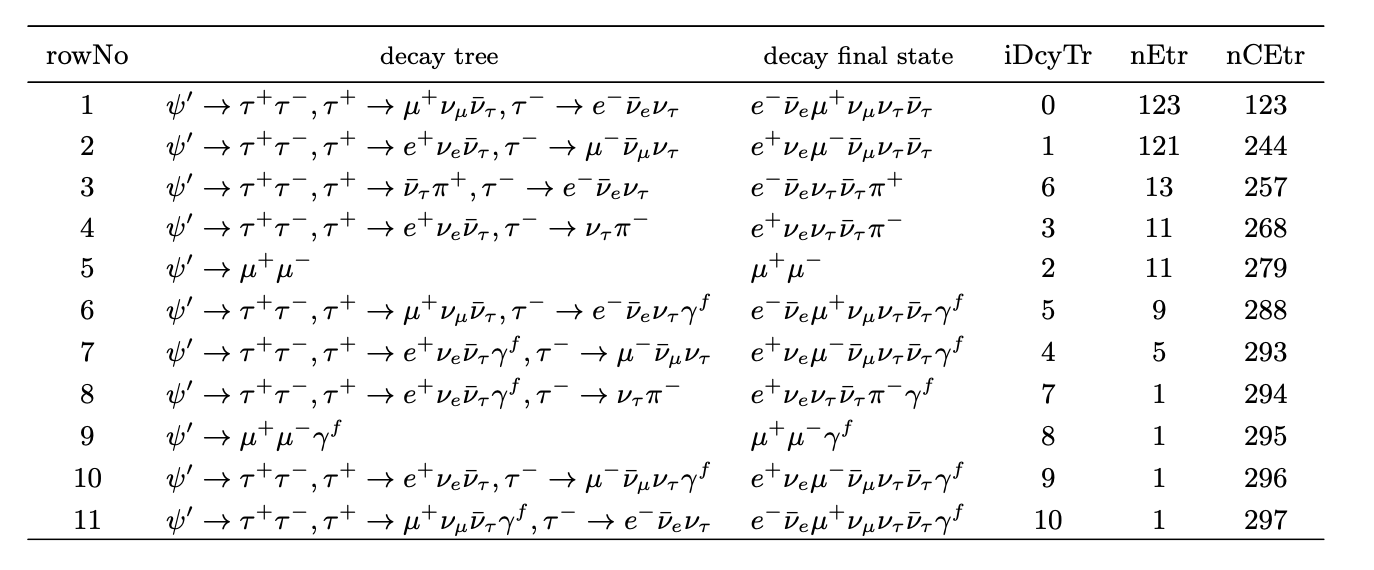 5
5
Single MC
decayDIY.dec
We define a stable particle with a mass of 500MeV/c2 in pdt.table ,named X500. X500 stands for the invisible particle, which is boson.

We use phase space to generate the single MC.
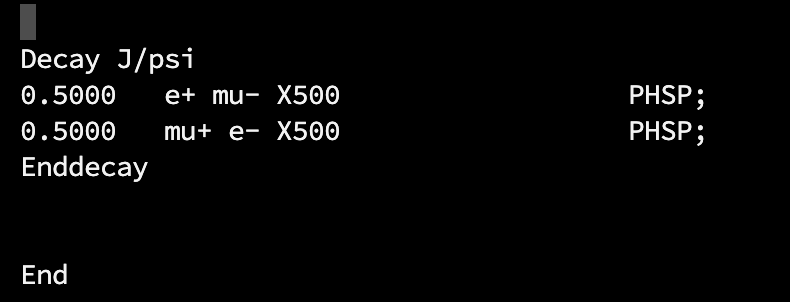 pdt.table
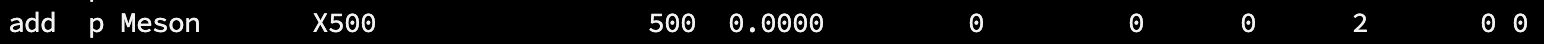 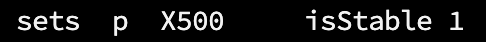 5
Primary selection
Boss:708    Data set:2009 2.24x108 ψ(2S) data samples
6
Further selection
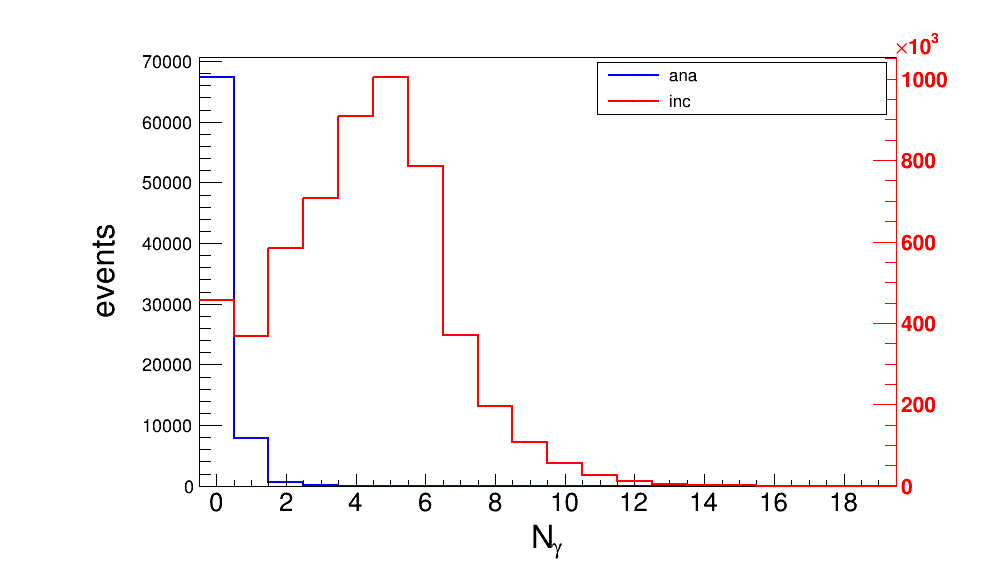 5
Further selection
Electron identification
0.9 < EEMC/PMDC < 1.1
Prob(e)/(Prob(e)+prob(π)+prob(k)) > 0.8
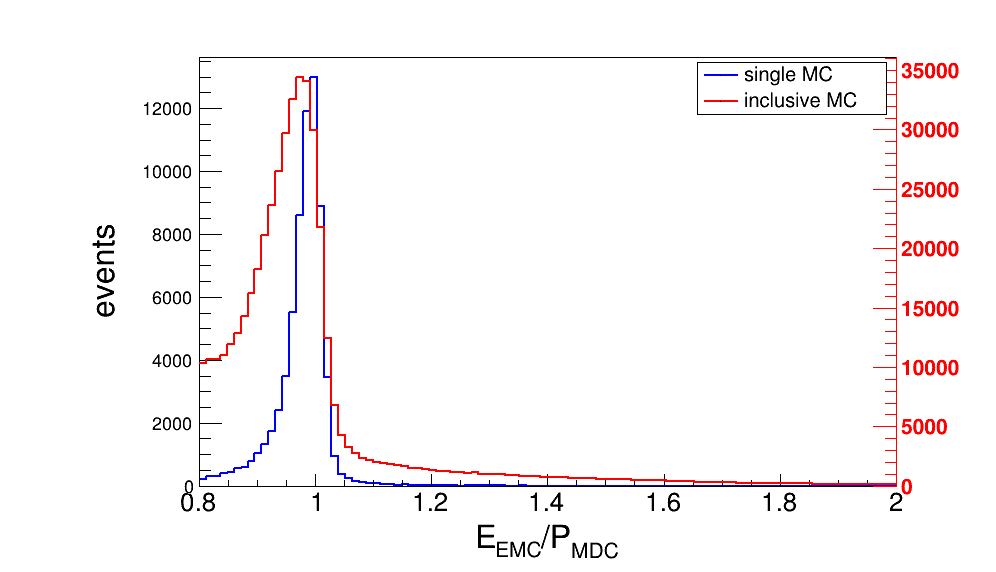 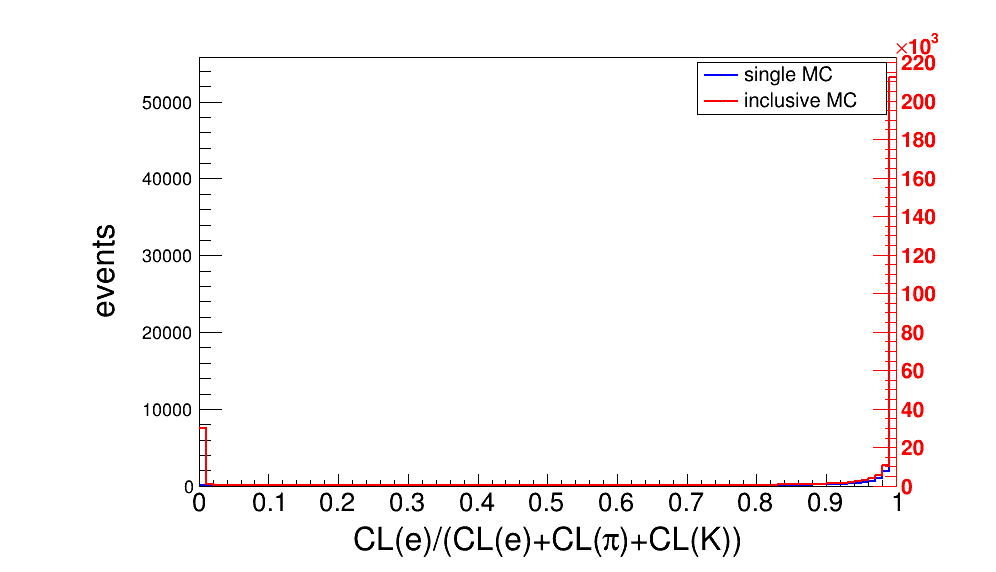 5
Further selection
Muon identification
0.1 <  E(EMC) <0.3
Prob(μ) > Prob(e),Prob(μ) > Prob (K)
MUC depth >40 cm
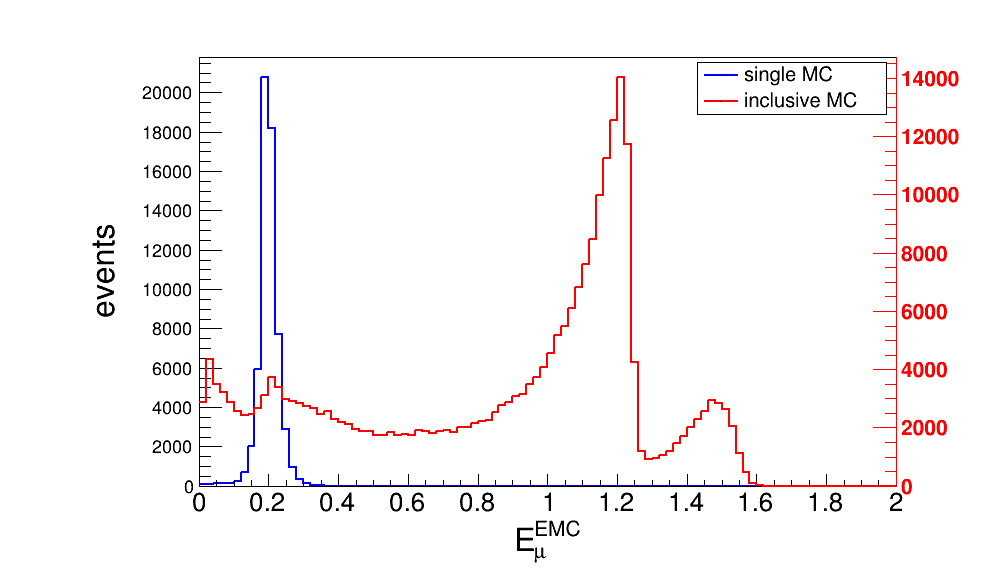 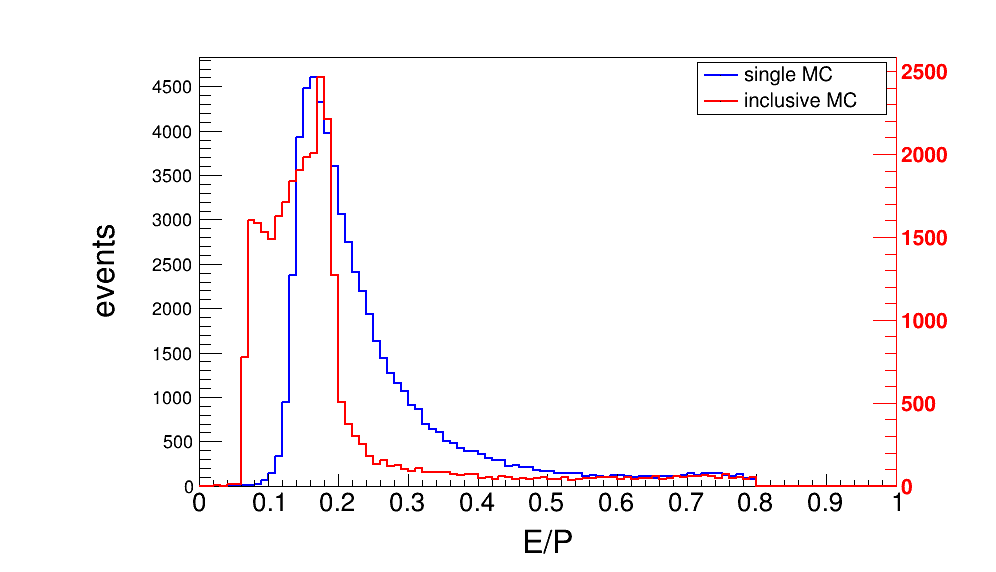 5
Further selection
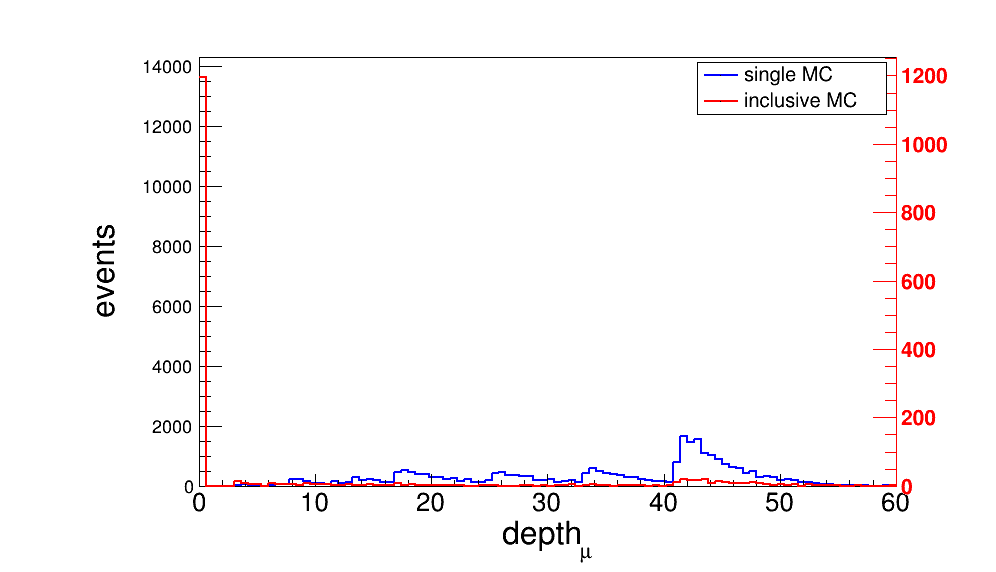 MUC depth > 40 cm
5
Background analysis
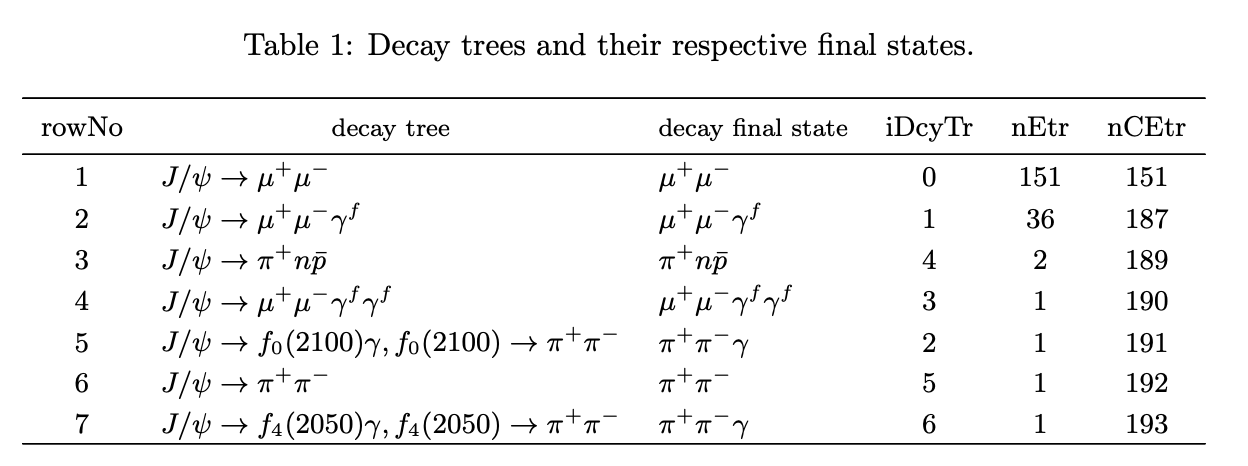 5
Background analysis
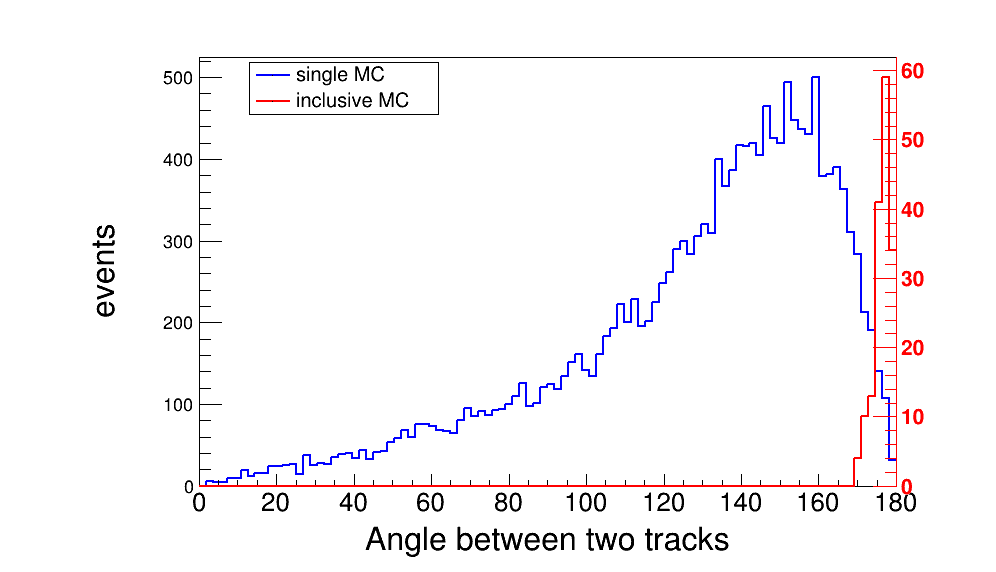 5
Background analysis
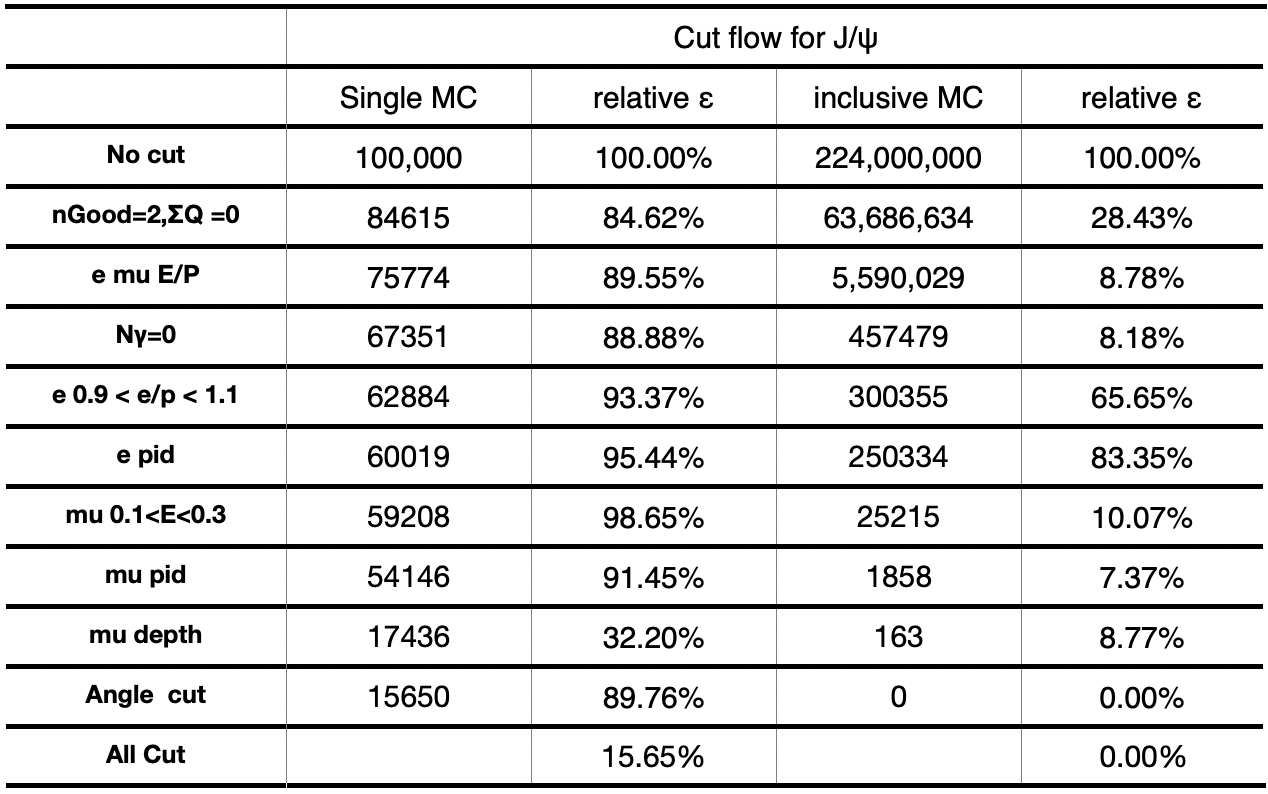 5